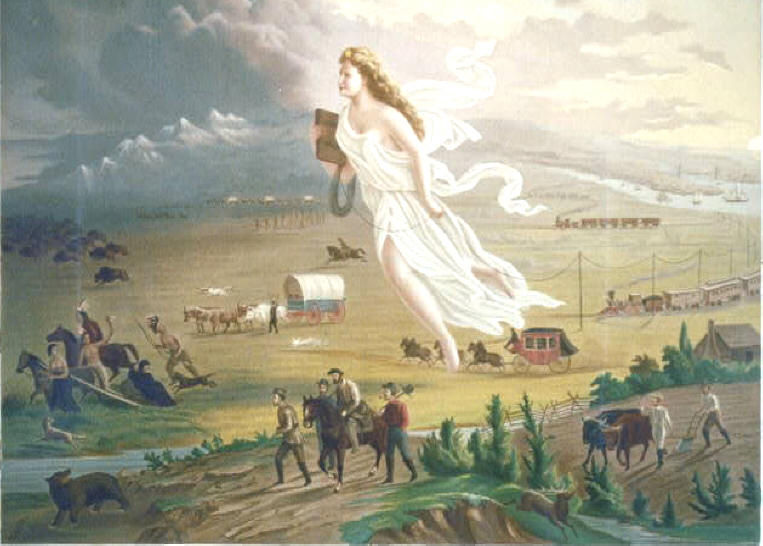 Manifest Destiny
Manifest Destiny
Ohio Standard:
Describe and analyze the territorial expansion of the United Sates and the Westward movement including Manifest Destiny
Manifest Destiny
The Belief that it was God’s will for the United States to Expand from the Atlantic to the Pacific Oceans (Popular in 1840s)
Where does this belief come from?
Puritan Colonist believed that God had given North America to them so they could set up a new ideal society
American Revolution proved to many that America was special and should be used to prove that democracy could function in a large society
Where does this belief come from?
Political leaders such as Jefferson and Madison believed that more land would prevent social tensions caused by growing cities in the East
Manifest Destiny
The Belief that it was God’s will for the United States to Expand from the Atlantic to the Pacific Oceans (Popular in 1840s)
Why-
To Spread Democracy 
Spread Christianity
Provide room to grow
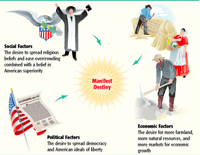 Manifest Destiny
Becomes a driving force in Americas quest for new land and the desire to settle North America from the Atlantic to the Pacific
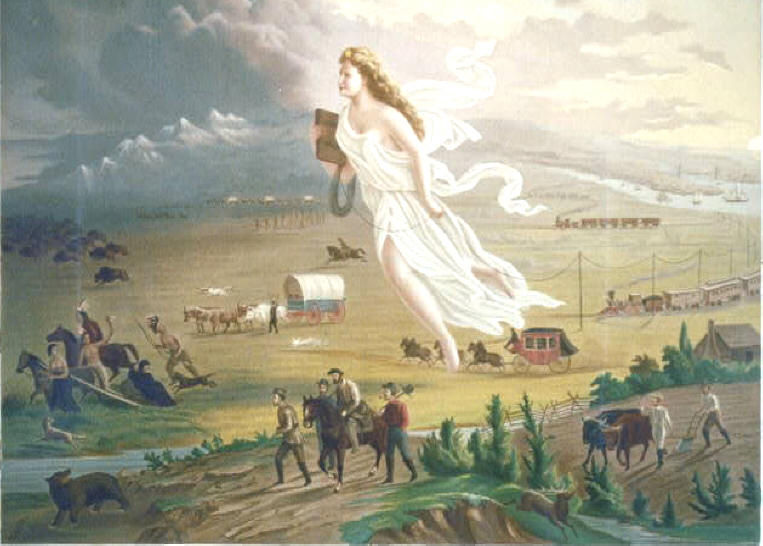 Presidential Election of 1844
Create a campaign poster, pamphlet, or advertisement for one of the candidates for president in the Election of 1844
Must Include:
Year of the Election
Candidate’s Name
Candidate’s Party
Candidate’s Qualification(s)
Candidates position on Manifest Destiny
Color, Neatness and pride in product will be included in your grade for this assignment.